動手做襪子娃娃
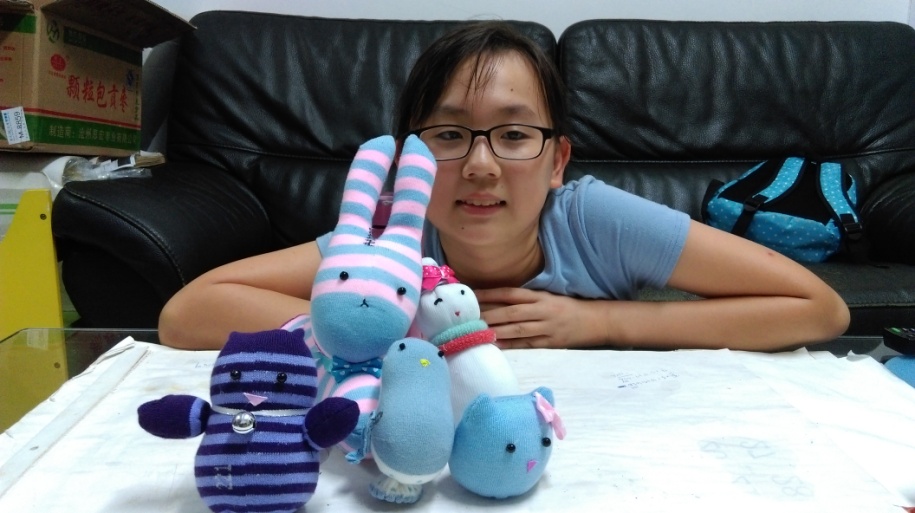 六年愛班
21號
徐瑀珊
目錄
1.襪子娃娃的材料
2.製作過程
3.作品欣賞
4.心得
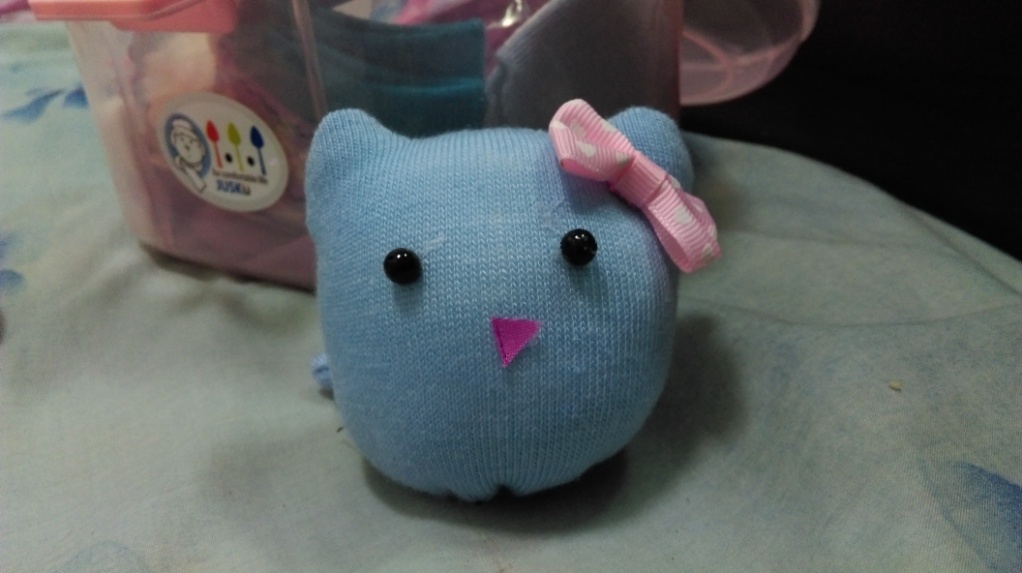 1.襪子娃娃的材料
材料:襪子、棉花、珠子、鈕釦。
工具:針、線、剪刀、筆。
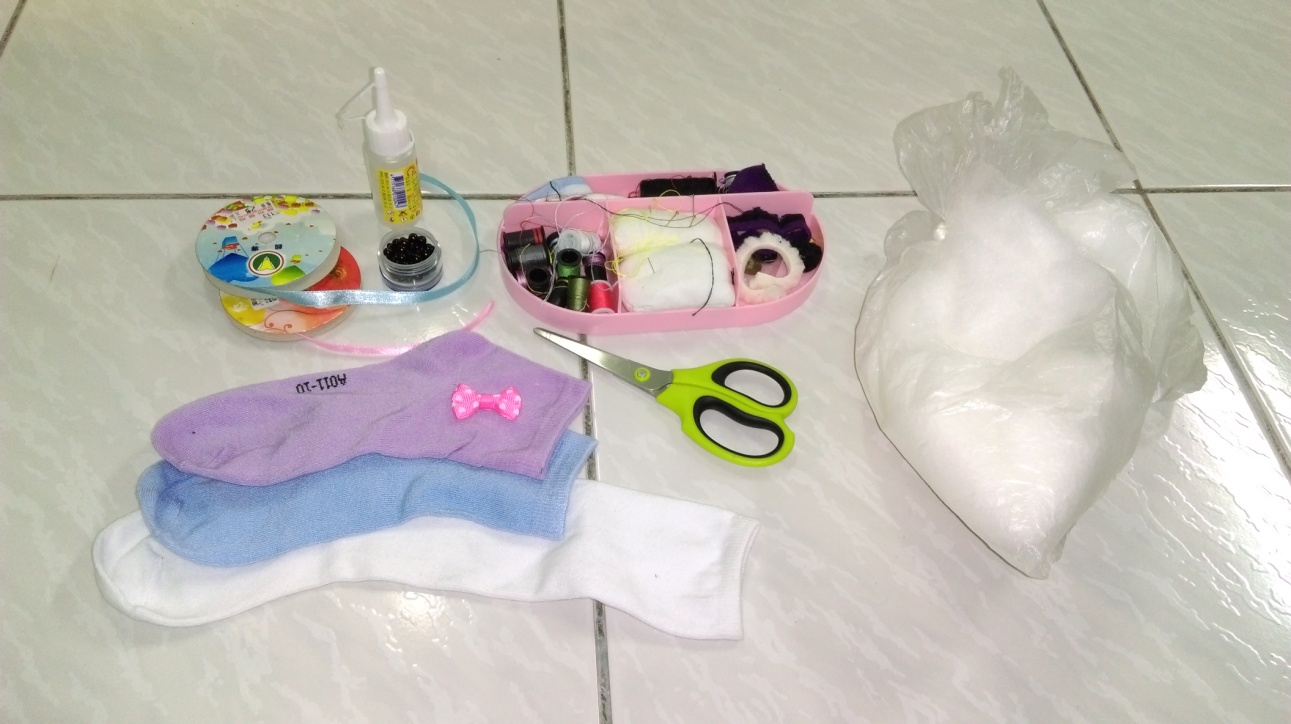 2.製作過程
貓頭鷹
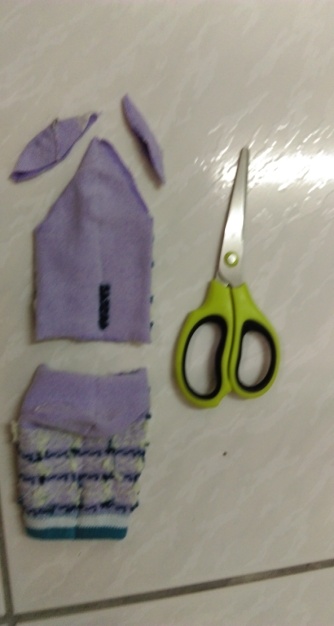 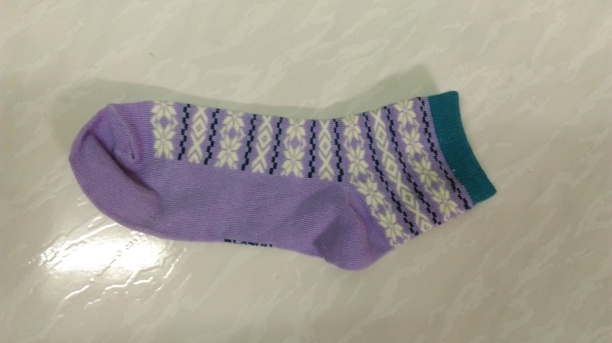 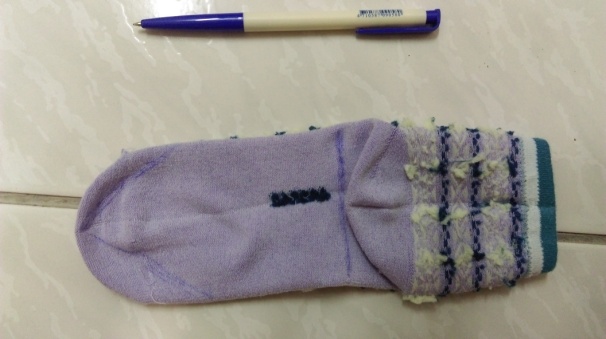 畫出紋路。
一隻襪子。
剪掉多餘的部分！
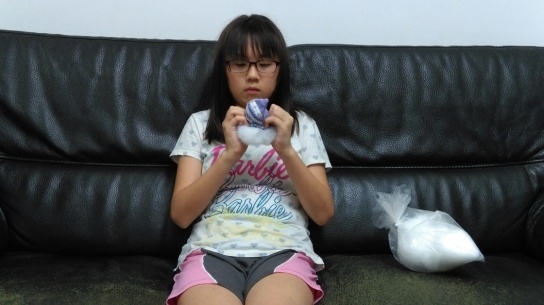 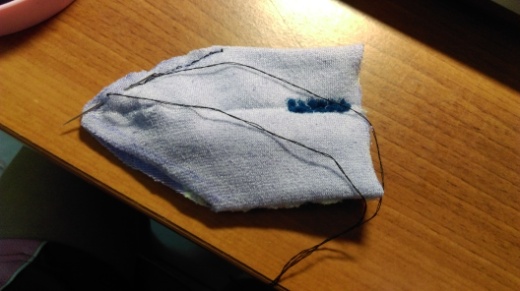 用迴針縫縫好。
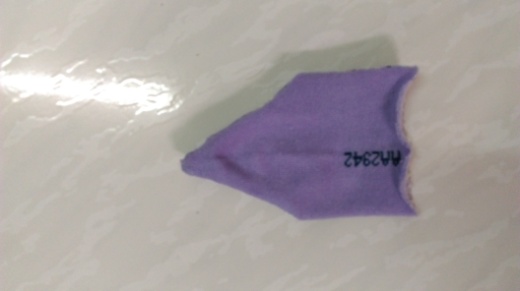 翻回正面。
塞棉花。
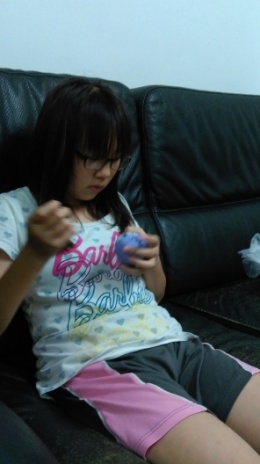 把底部縫好。
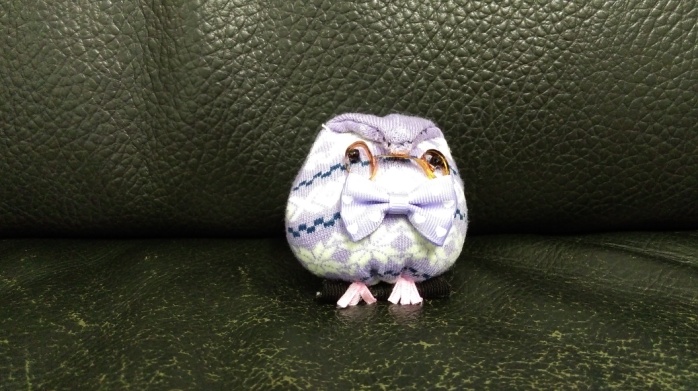 裝飾中： ： ：
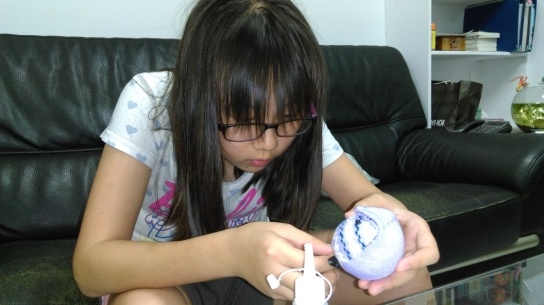 完成了！
3.作品欣賞
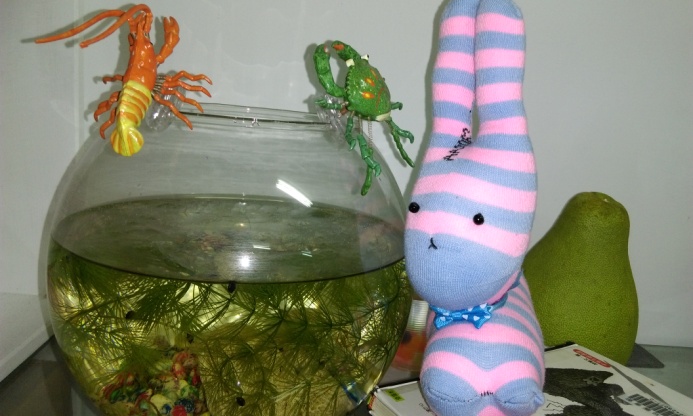 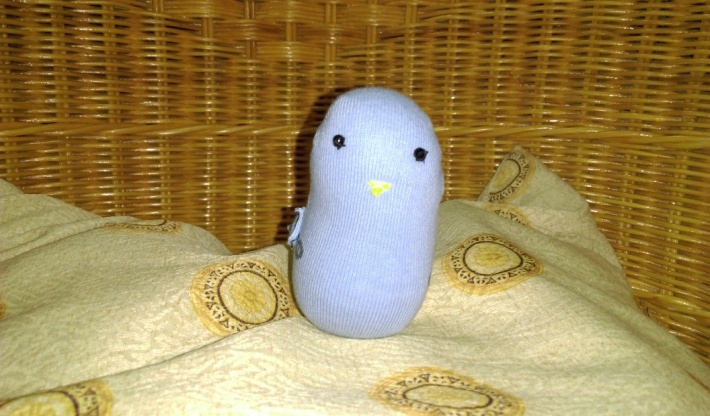 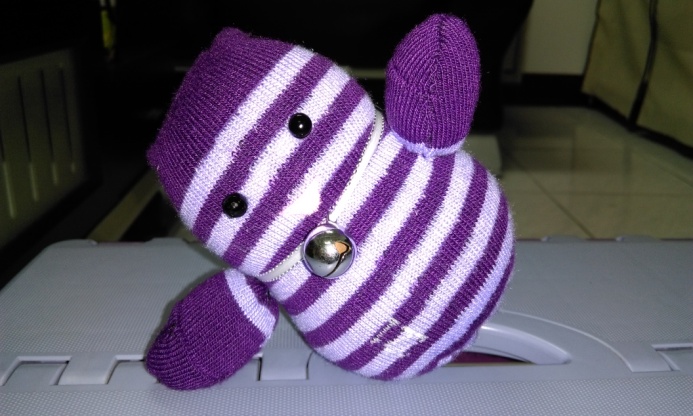 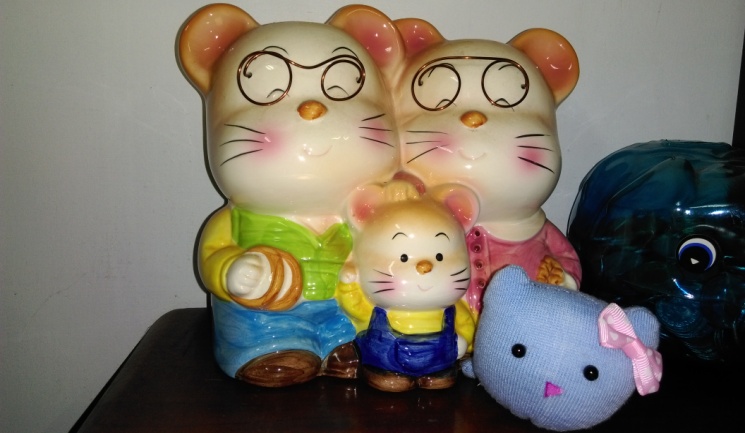 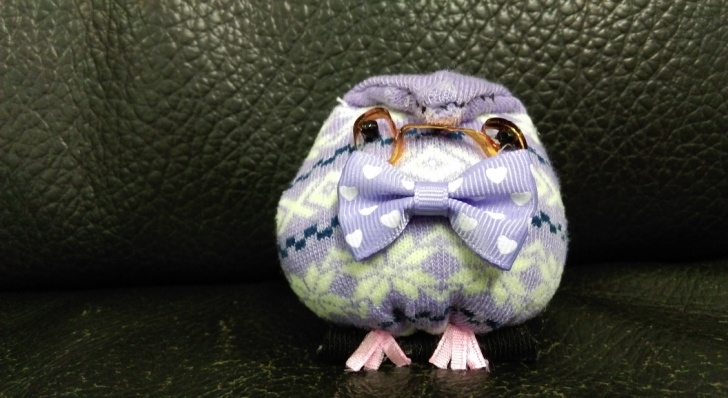 4.心得
我覺得做襪子娃娃是一件不簡單的事，因為有時候會
刺到手和縫錯，一縫錯就要重縫一次，但是這是要用
手工製作的，這也難免會有的情況！這應該是要考驗
我們的耐心的吧！
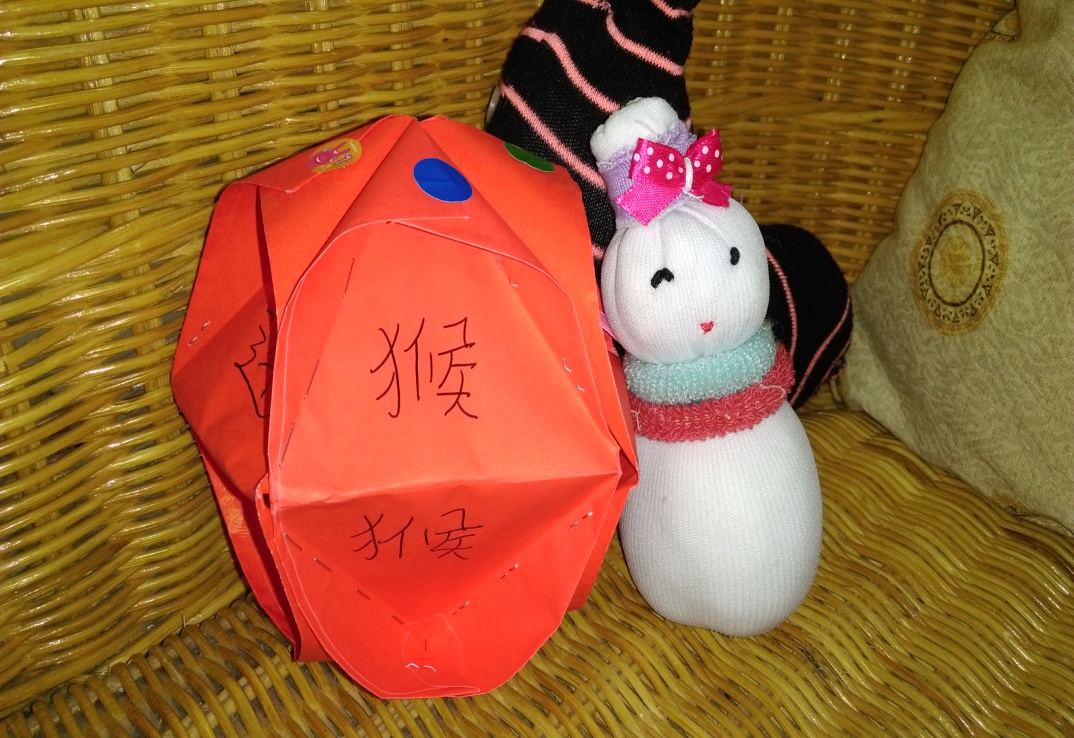 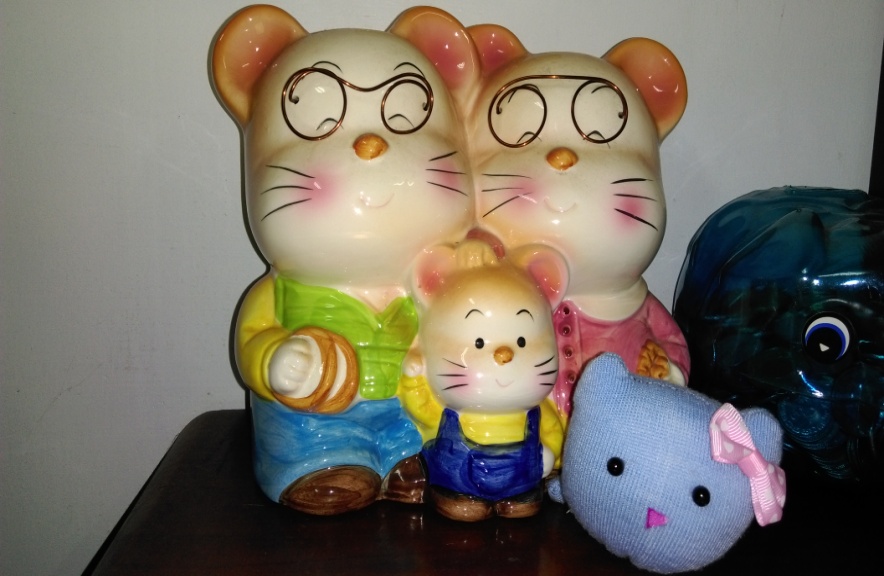 報告完畢，謝謝大家！
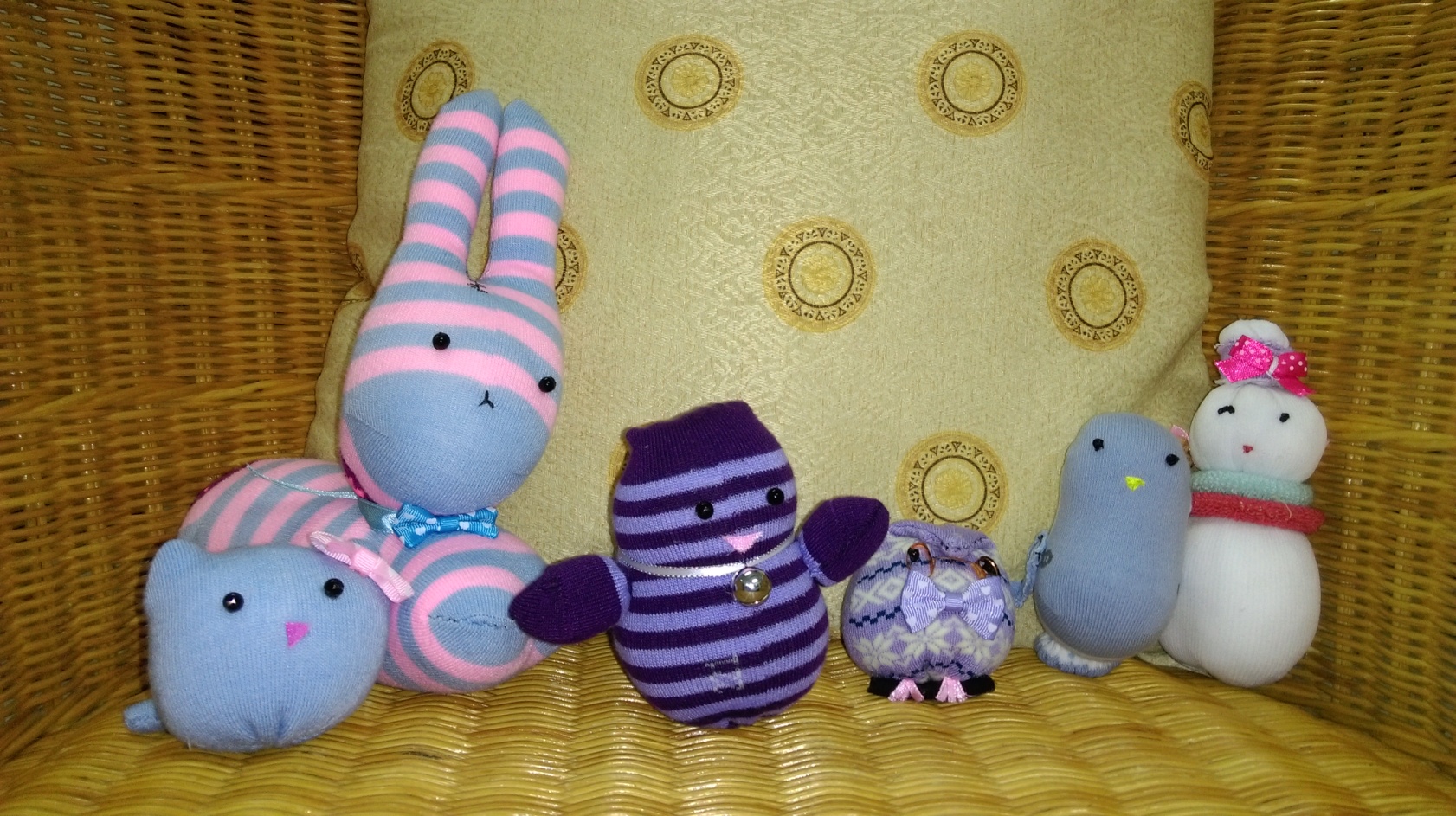